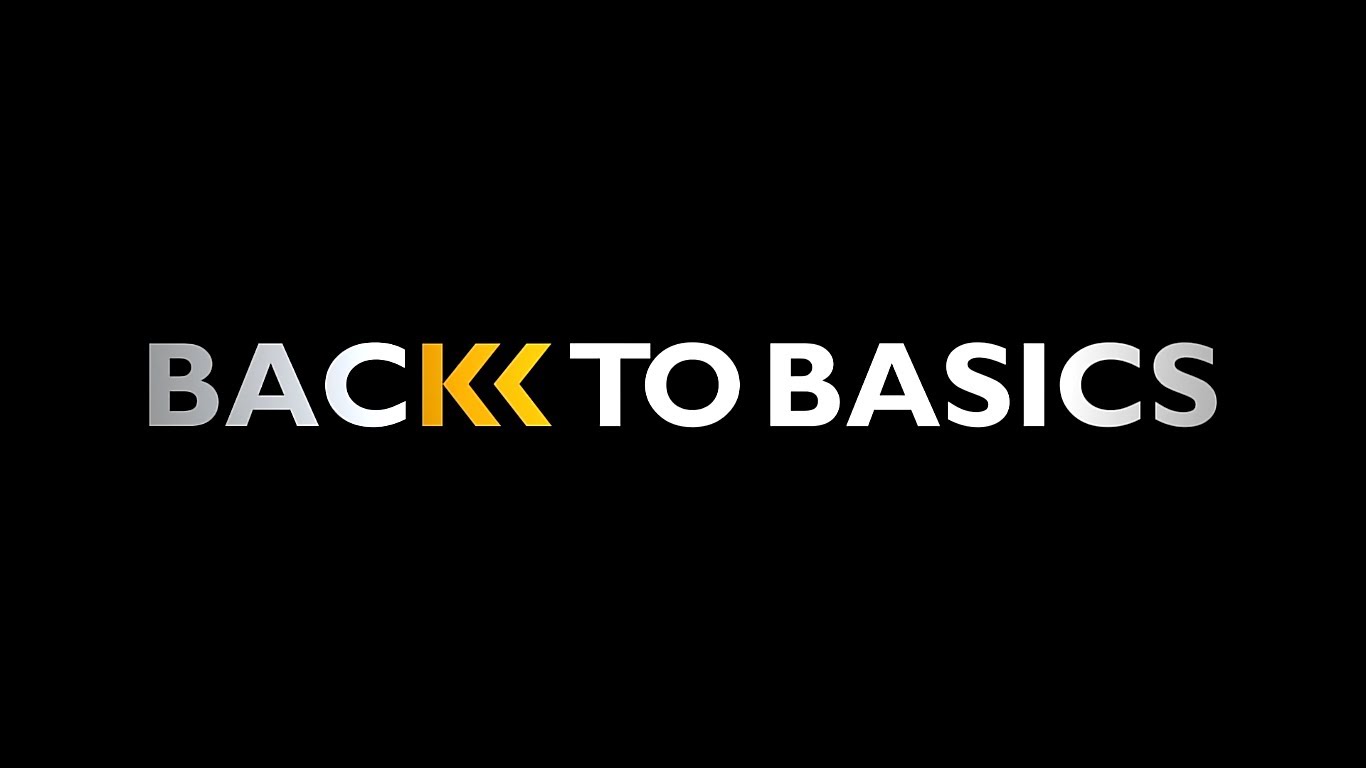 Studies in the 
Sermon on the Mount
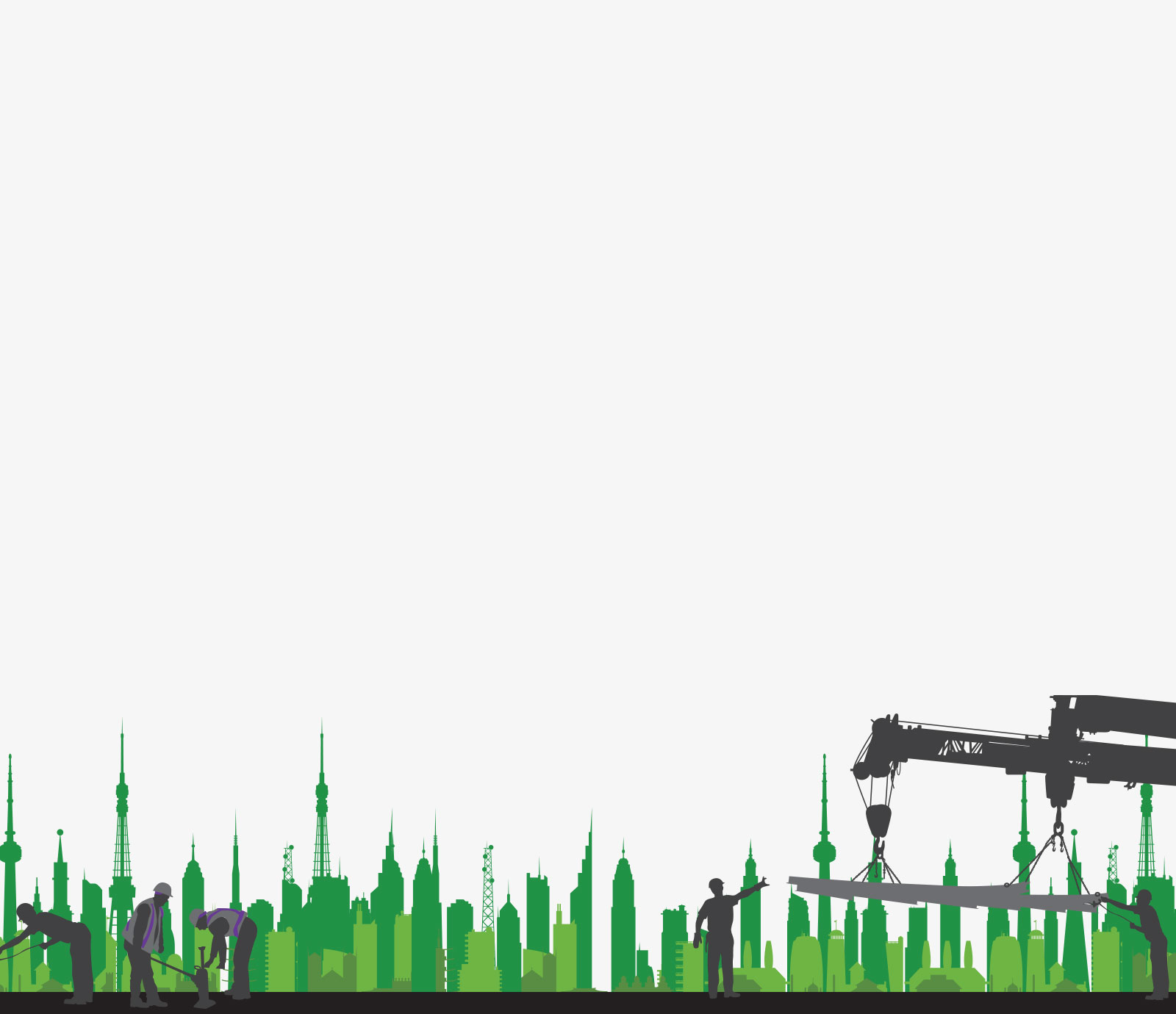 The Christian’s Righteousness
Matthew 5:17-48
Jesus’ Attitude Towards the Law
Jesus did not come to destroy the Law or the Prophets (v. 17).
He came to fulfill the Law (v. 17).
To Jesus, the law is so important it must be kept to the most minute detail (v. 18). 
Jesus will not allow others to disregard God’s law (v. 19).
Called To A Higher Standard
“For I say to you, that unless your righteousness exceeds the righteousness of the scribes and Pharisees, you will by no means enter the kingdom of heaven.” 

Matthew 5:20
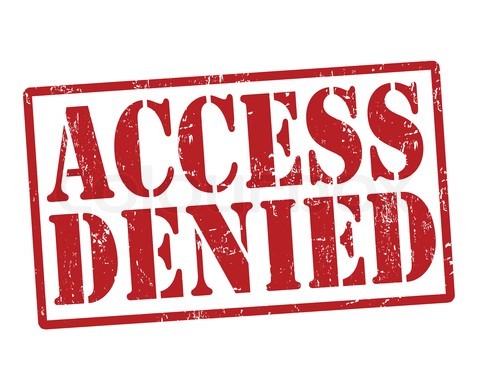 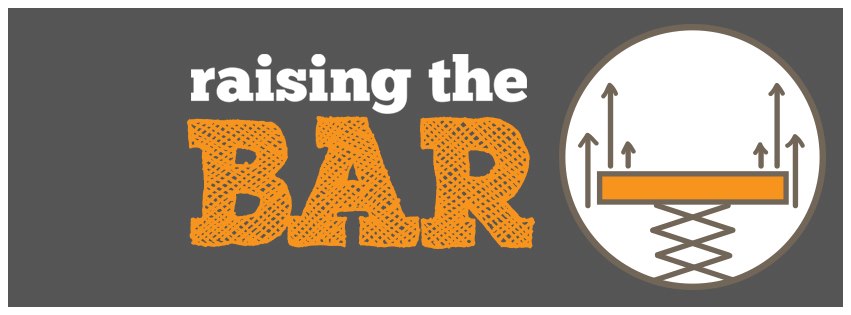 “You shall not murder, and whoever murders will be in danger of the judgment.”
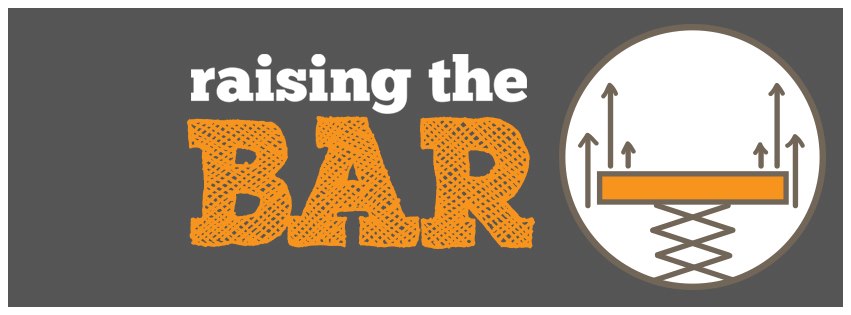 “You shall not murder, and whoever murders will be in danger of the judgment.”
“Whoever is angry with his brother without a cause shall be in danger of the judgment.”
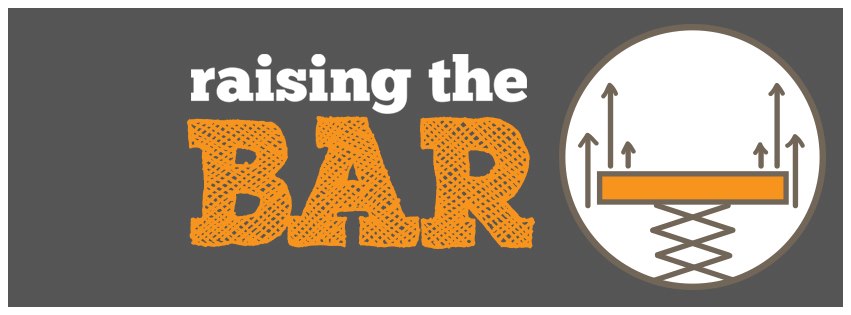 “You shall not commit adultery.”
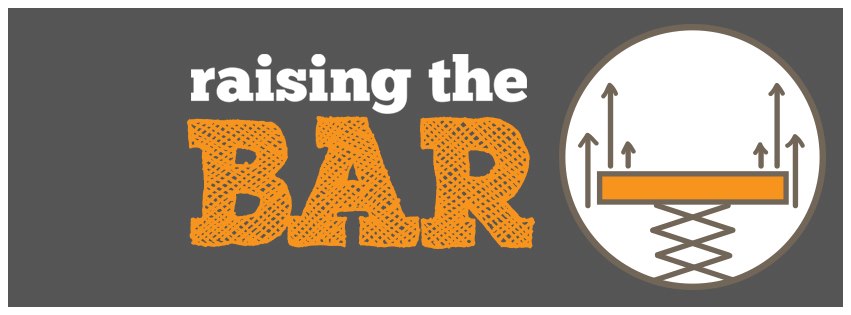 “Whoever looks at a woman to lust for her has already committed adultery with her in his heart.”
“You shall not commit adultery.”
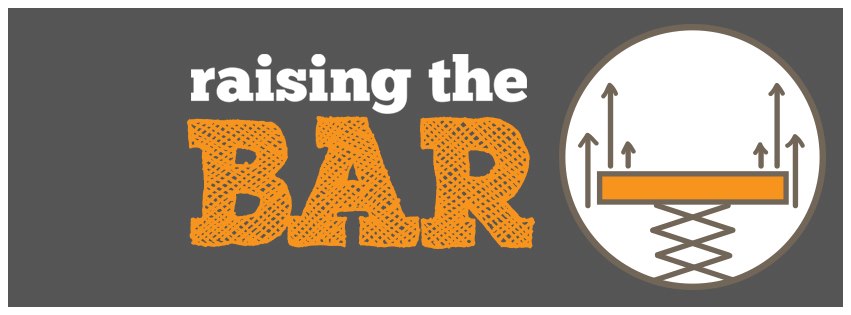 You can divorce for any reason.
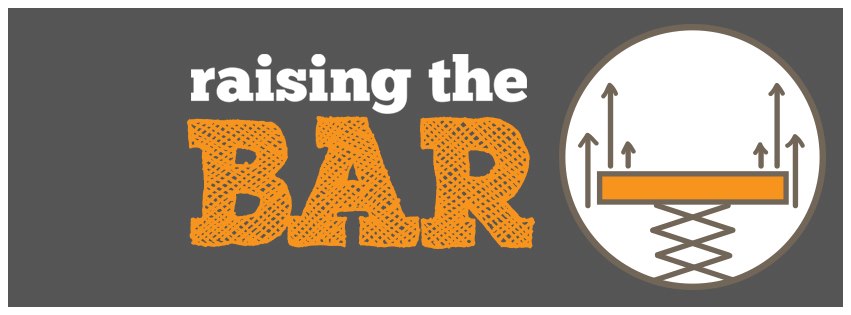 Divorce for any reason other than fornication results in adultery.
You can divorce for any reason.
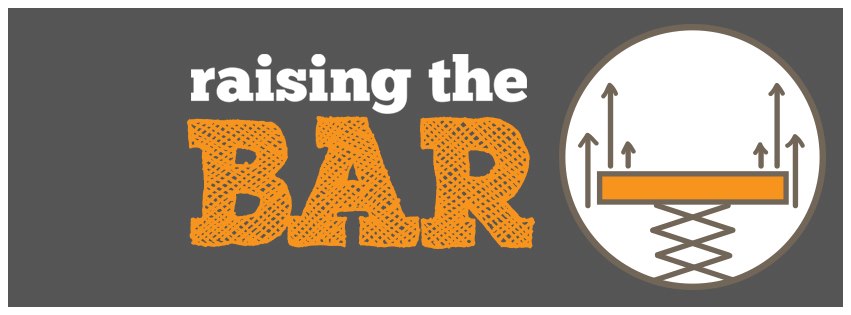 “You shall not swear falsely, but shall perform your oaths to the Lord.”
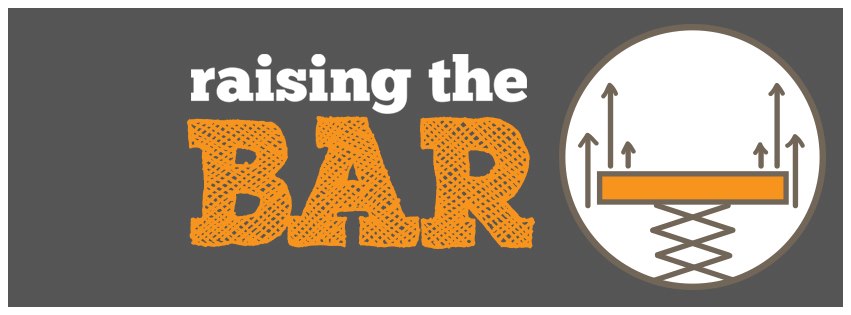 “You shall not swear falsely, but shall perform your oaths to the Lord.”
“Do not swear at all… But let your ‘Yes’ be ‘Yes,’ and your ‘No,’ ‘No.’”
You must be people of your word.
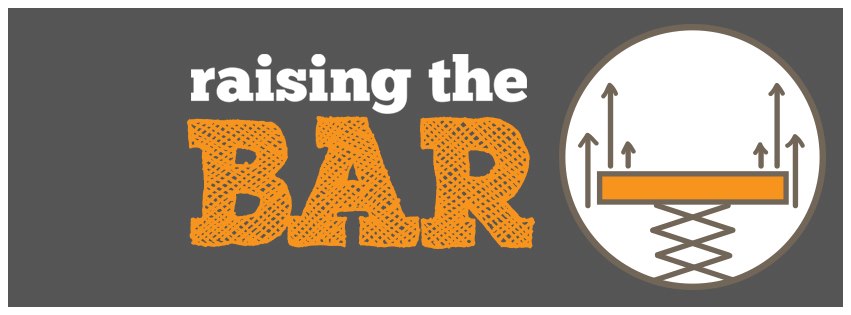 “An eye for an eye and a tooth for a tooth.”
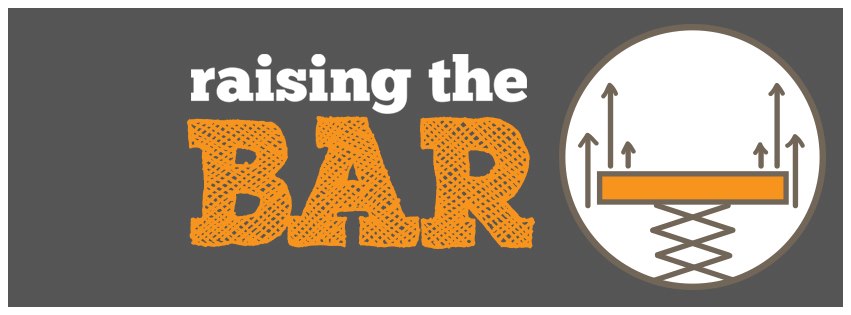 You shall not seek personal vengeance.
“An eye for an eye and a tooth for a tooth.”
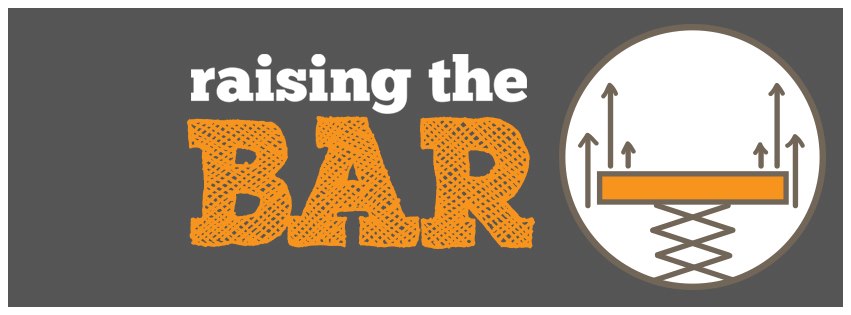 “You shall love your neighbor and hate your enemy.”
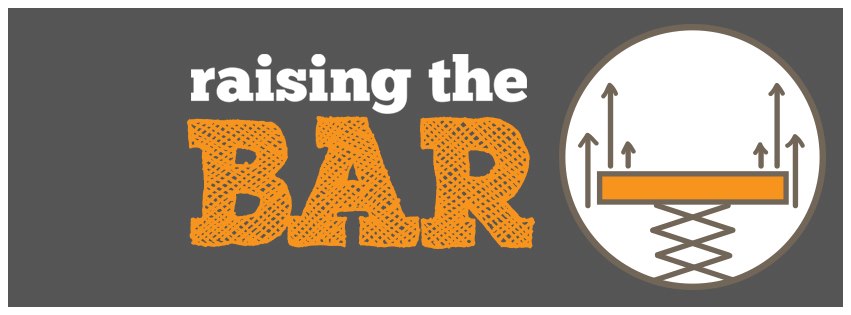 Love your enemies.
Be sons of your Father in heaven.
Be perfect, as your Father in heaven is perfect.
“You shall love your neighbor and hate your enemy.”
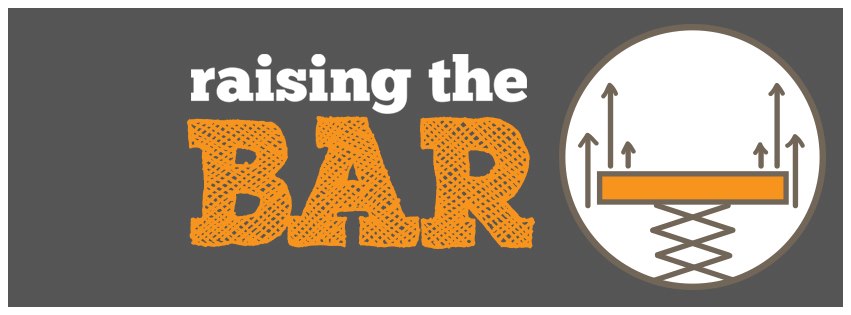 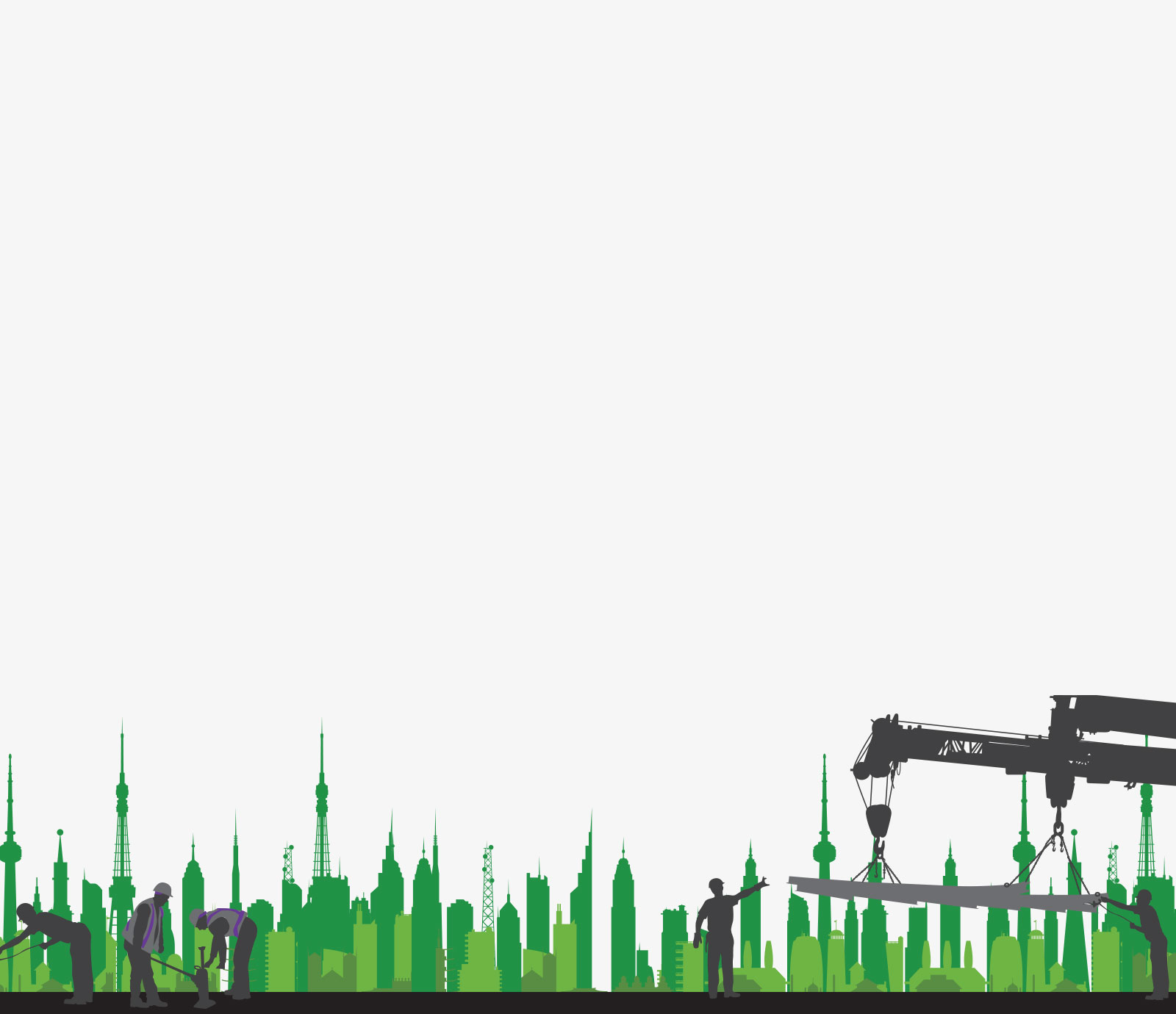 Jesus Raises the Bar
We must keep our hearts pure from hatred, anger, vengeance and sexual lust.
We must honor our marriage covenants. 
We must be people of our word. 
We cannot seek personal vengeance.
We must learn to love like God.